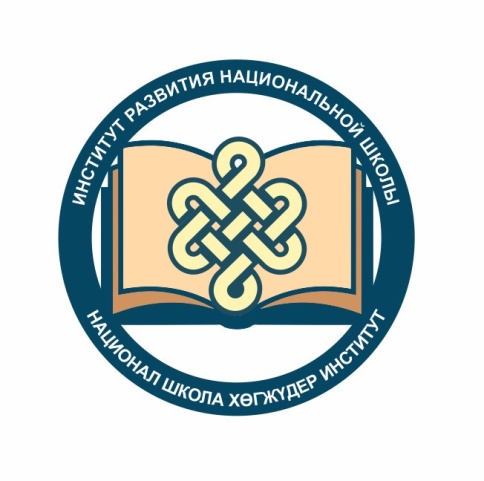 Тыва дыл.10 класс.Наречиениң сөзүглел тургузарынга ужур-дузазы
Тургузукчузу:
Тирчин Анджела Моторковна, Самагалтай 2 дугаарлыг ниити билиг ортумак школазының тыва дыл, чогаал башкызы
Кичээлдиң темазы:
Наречиениң сөзүглел тургузарынга ужур-дузазы
http://demiart.ru/forum/uploads1/post-76674-1222088222.jpg
Источник рисунка
Наречие кылдыныгның азы чүвениң шынарының ылгавырлыг демдээн илередир чугаа кезээ болур. 
Ол утказының аайы-биле кылыг сɵзүнге, демдек адынга, ɵске наречиеге хамааржыр. 
Чижээ:  Оолдар дашкаар (кайнаар?) үнүп, тайганың кара суунга чуна бергеннер. (О.С.)
Бердинген домакта дашкаар деп наречие кайнаар? деп айтырыгга харыылавышаан, домакта кылдыныгның уг-шиин илередип, кылыг сɵзүнге хамааржыр, туруштуң байдалы бооп чоруур.
Чижээ: Аалывыс кыштаа кедергей (кайы хире?) кадыр даглар аразында чүве. (К.К.)
Үстүнде домакта кедергей деп наречие кайы хире? деп айтырыгга харыылап, шынарны хемчээлин кɵргүспүшаан, кадыр деп демдек адынга хамааржыр, кылдыныг аргазының байдалы болур.
Наречиениң сөзүглел тургузарынга ужур-дузазы:
Сөзүглелде кол  бодалды болгаш теманы,  болуушкунну (чурумалды) тодаргай чуруп көргүзер.
Сөзүглелде болуушкунну (чурумалды) кандыг байдалдыг болуп турарын тодаргай айтыр; үезин, чылдагаанын, сорулгазын, туружун, хемчээлин илередир
Сөзүглелди утка талазы-биле чаңгыс аай болурунга улуг ужур-дузалыг тускай чугаа кезектериниң бирээзи болур
Дескиндир топтап көрем: дээр-даа, чер-даа тутчу берген. (Б.Х.)
Улус аразында чугаалажып каттырышпышаан, аажок хөглүг кылаштажып орган. (О.С.)
Адар-оол баштай оттуп келген, ижээн ишти бүлүртүң болган. (О.С.)
Шораан хаялар аразында эзир чоргаар салдап чораан. (О.С.)
Даалга  
Бердинген домактарда наречиелерни тыпкаш, айтырыын тодарадыр, наречиелерниң ужур-дузазын 
илередир.
…Байларга чыл-чылы-биле хой кадаргаш, куу даянгыыштан ɵске холунга чүнү-даа тутпайн чораан кижиге ол харын элдепсинчиг болган. Тараа ажаап алдынган соонда, Домогацкихтерниң ажыл-хожулу шыкпарлы берген. Ындазында ыыт-дааш чок, шɵлээни кончуг.
Ай-айы-биле үргүлчүлээн бачым иштиң соонда үргүлчү ажыл кылбайн олурарга, сагышка арай чиктии сүргей ышкаш. (К.К.)
Онаалга Сөзүглелде карартыр парлаан  кандыг наречиелерил? Олар канчаар тургустунганыл? Ук наречиелерни сөзүглелде ролюн тодарадыңар.